Introduction to UNIX and Linux
Module 2.0: Getting access to a supercomputer
Caspar van Leeuwen – caspar.vanleeuwen@surfsara.nl
Marco Verdiccio
Objectives
Logging in on Cartesius using password
Logging in on Cartesius using private/public keypair
Outline
Intro to SURFsara workshops
Change password in SURFsara user portal
Installing terminal client software
Logging in with a username and password
Logging in with a key pair
Introduction to UNIX – getting access
3
SURFsara workshops
09-01: Intro to Linux – Caspar van Leeuwen
	- No intro needed
	- Only login & keypair authentication
Using Cartesius and Lisa
4
SURFsara workshops
15-01: Using Surfsara Computing Facilities – Lykle Voort (& me)
	- What is a cluster / supercomputer?
	- Interact with the system
	- Write job scripts
	- Use pre-installed software (modules)
Using Cartesius and Lisa
5
SURFsara workshops
30-01: HPC cloud – Marcus van Dijk (?)
	- How to use / connect to the HPC cloud?
	- Set up your own VM
	- …
Using Cartesius and Lisa
6
SURFsara workshops
30-01: High performance machine learning – Valeriu Codreanu
	- Practical knowledge on scaling deep learning
	(distribution, algorithmic adapatations, etc)
Using Cartesius and Lisa
7
Changing your password (1)
Go to

         https://portal.surfsara.nl
Changing your password (2)
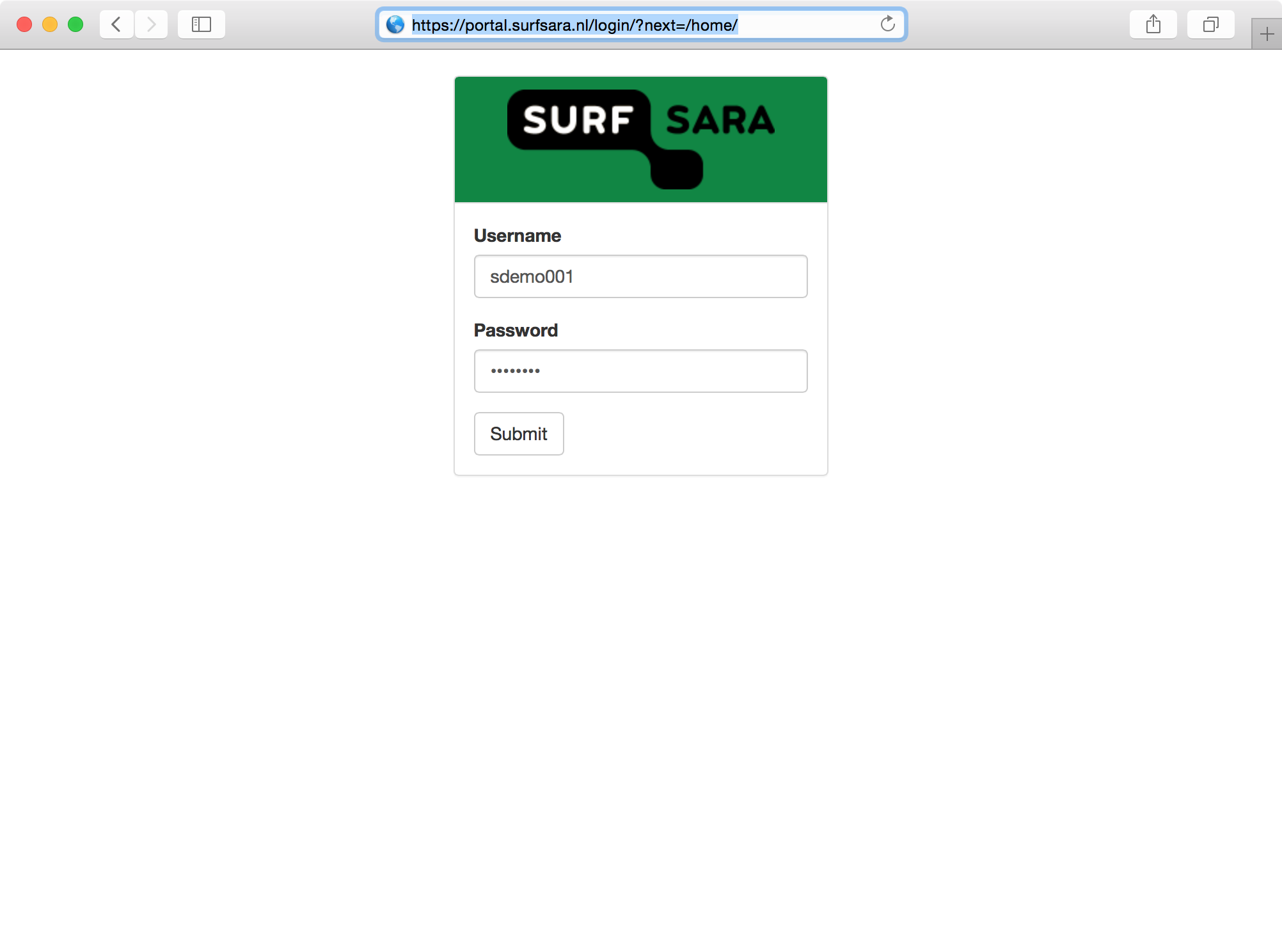 Introduction to UNIX – getting access
9
Changing your password (3)
Install UNIX access tools on your laptop
Windows
MobaXterm (http://mobaxterm.mobatek.net) (Portable edition)

Mac OSX
Terminal (pre-installed in /Applications/Utilities)
XQuartz (http://www.xquartz.org)

Linux
Terminal
Gnome-terminal (Gnome desktop)
Konsole (KDE desktop)
Introduction to UNIX – getting access
11
Remote Login (SSH) to SURFsara
Authentication on typical SURFsara systems

Lisa & Cartesius
username/password
public / private key pair

HPC Cloud
public / private key pair (only!)

Grid
username/password (local clusters)
Grid certificate (for other national and international clusters)
Introduction to UNIX – getting access
12
Terminal – OSX
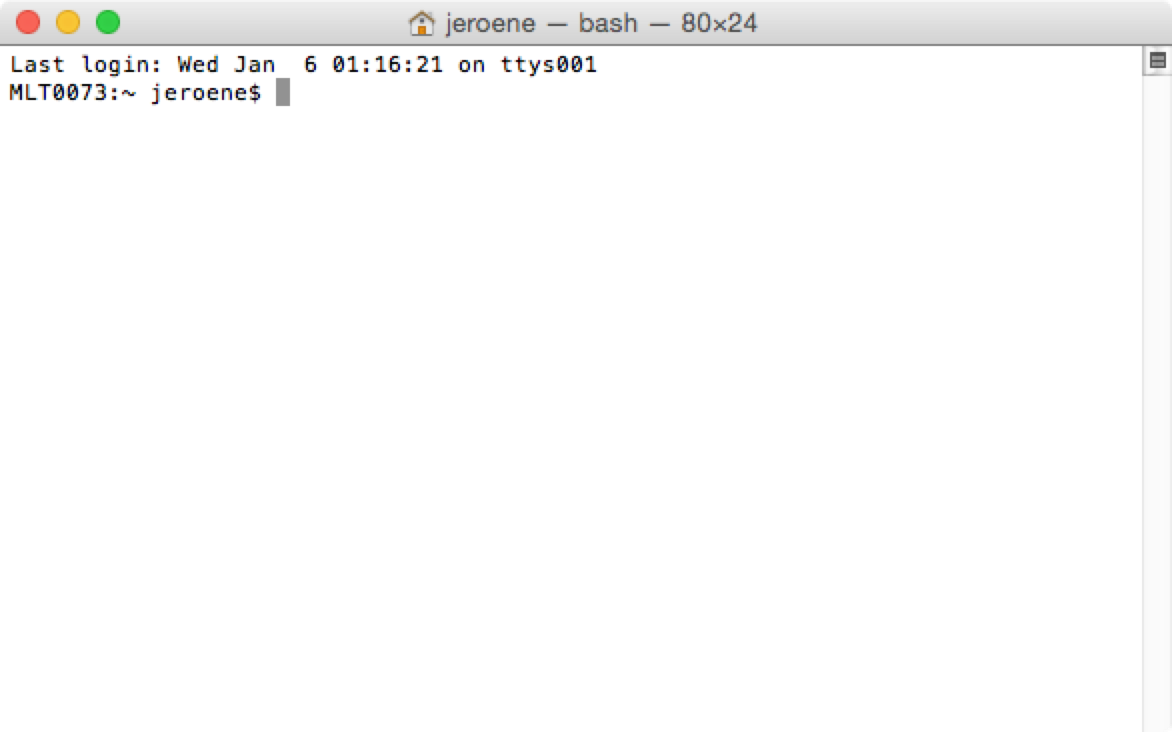 Introduction to UNIX – getting access
13
Terminal – Windows (with MobaXterm)
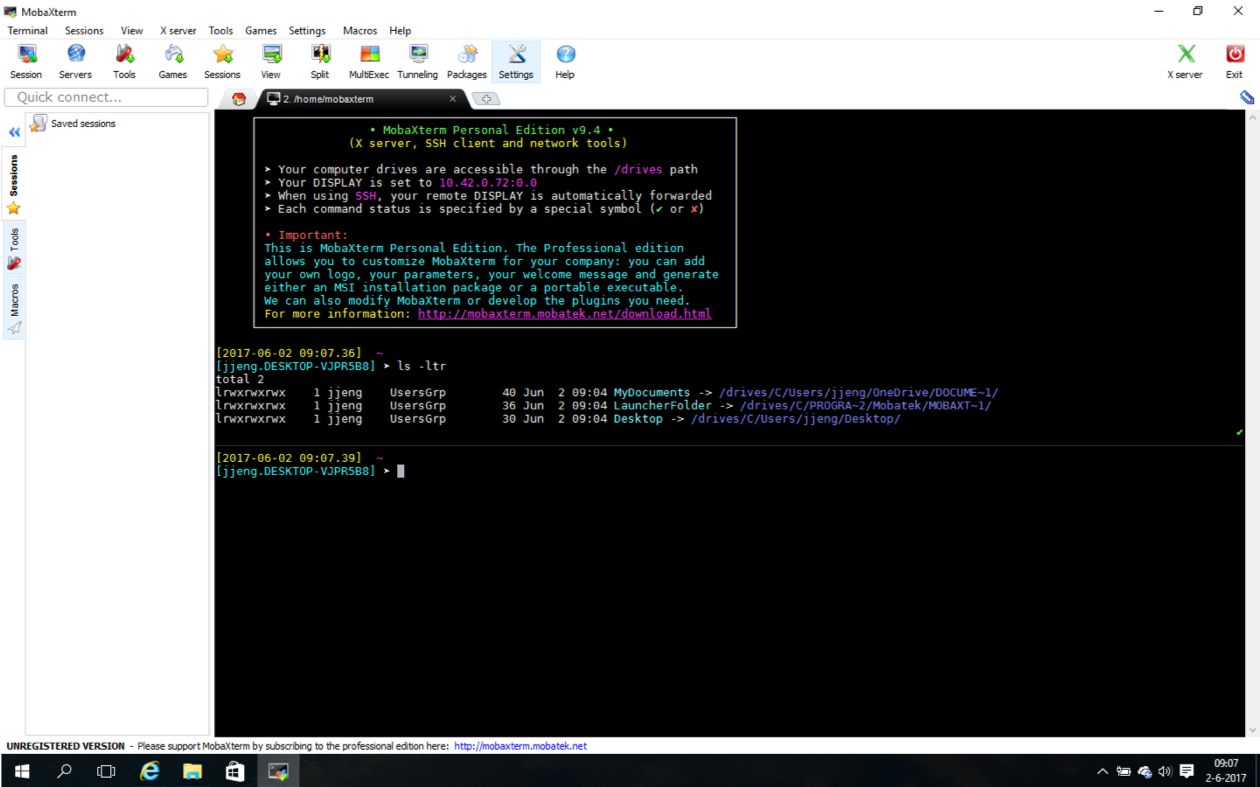 Introduction to UNIX
14
Login to Cartesius – with username
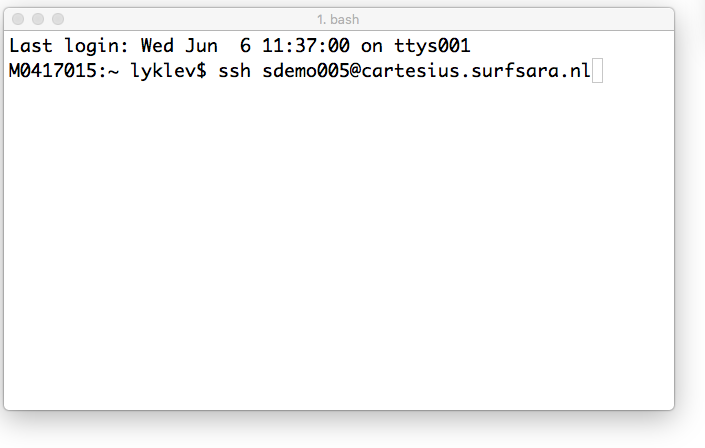 Introduction to UNIX – getting access
15
Login to Cartesius – with username (2)
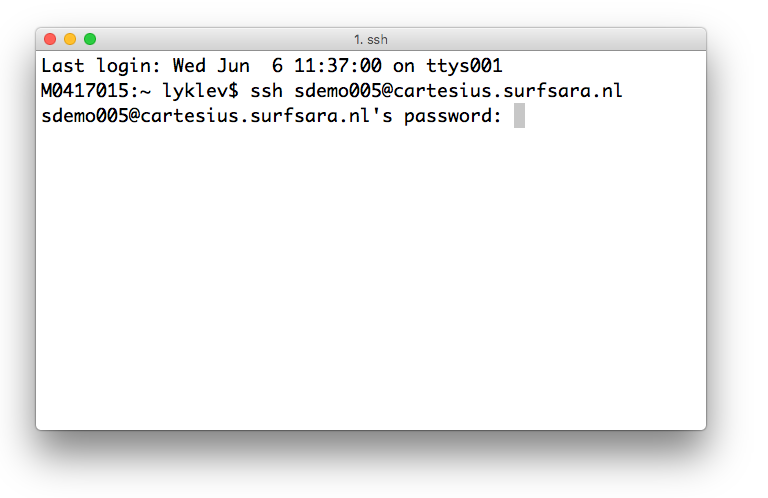 Introduction to UNIX – getting access
16
Login to Cartesius – with username (3)
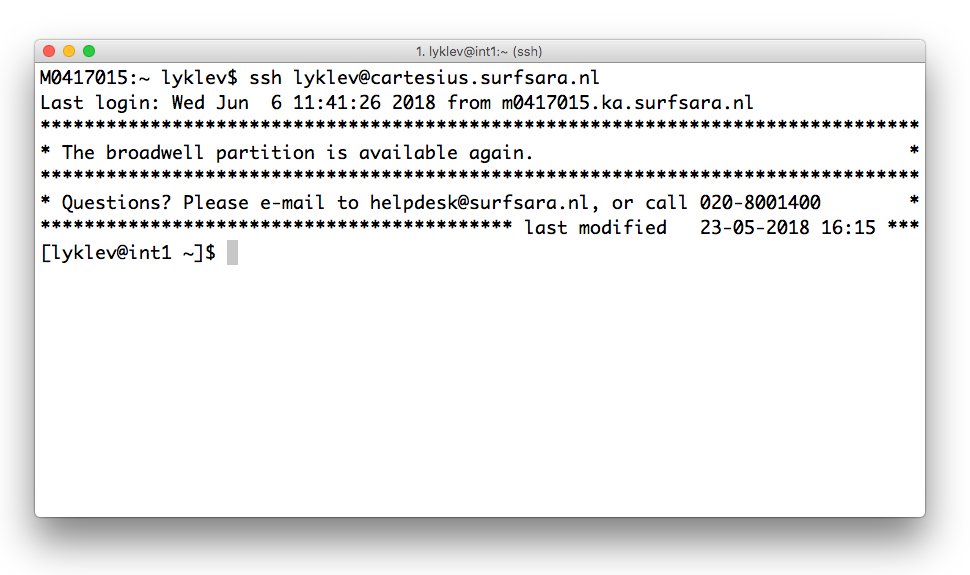 Introduction to UNIX – getting access
17
Asymmetric Encryption – key pair
Introduction to UNIX – getting access
18
Asymmetric encryption
Asymmetric encryption:
Encrypts data with the public key
Decrypting only possible with the private key
Authentication using a keypair
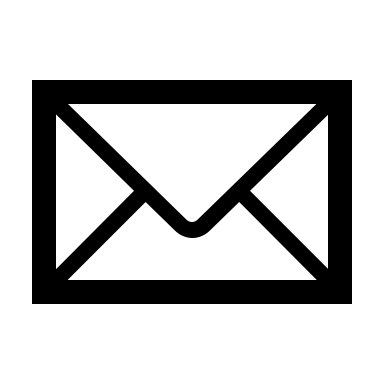 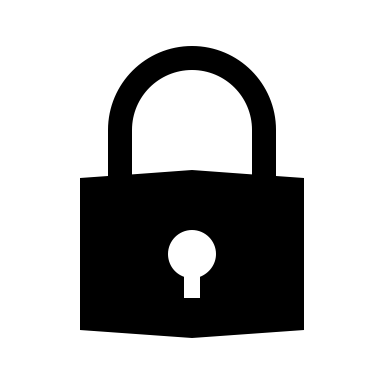 Alice’s public key
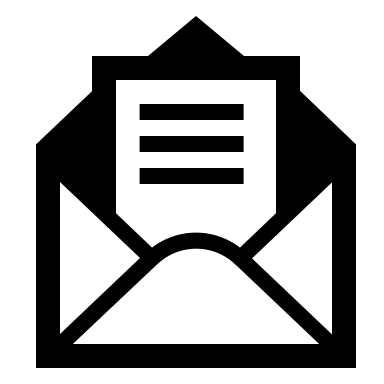 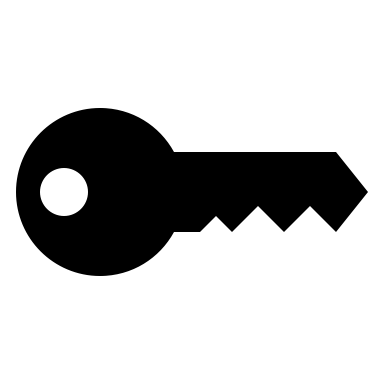 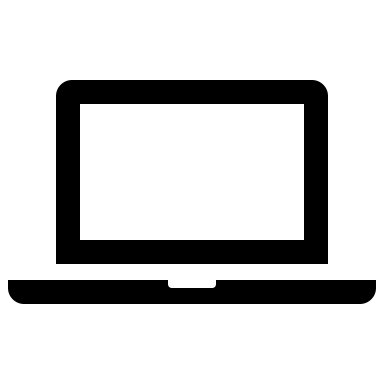 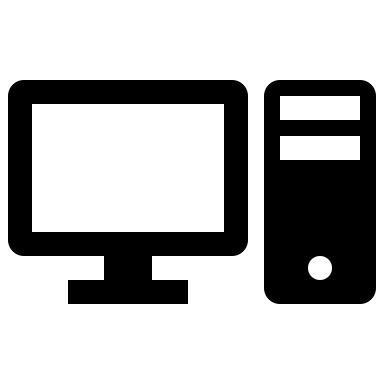 Alice
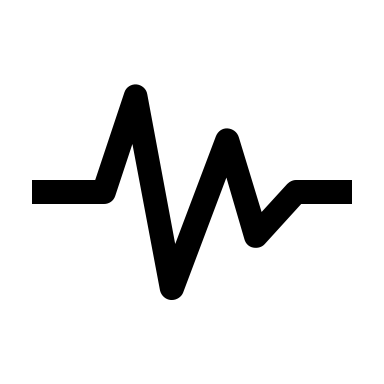 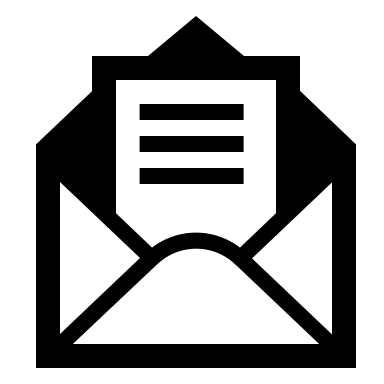 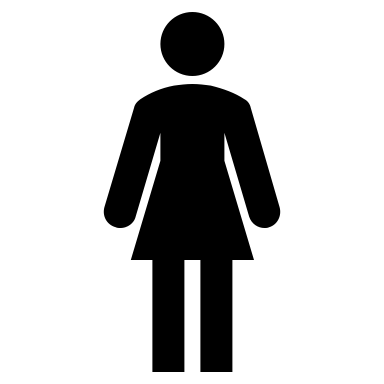 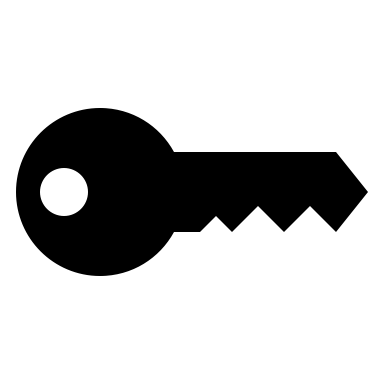 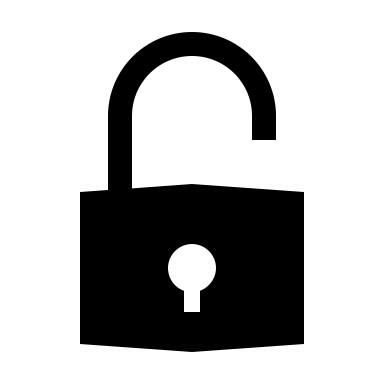 Alice’s private key
Introduction to Unix – getting access
20
Public/Private keypair: conclusion
You can use a public/private keypair to log in on remote systems

Your private key identifies you
You must keep your private key ... private

Keep your private key on your own machine
Store your public key on remote machines
[Speaker Notes: own: your own computer, that is a computer that you have access to and from where you will login on other machines
remote machine: machine that you want to login on]
Create key pair – OSX (1)
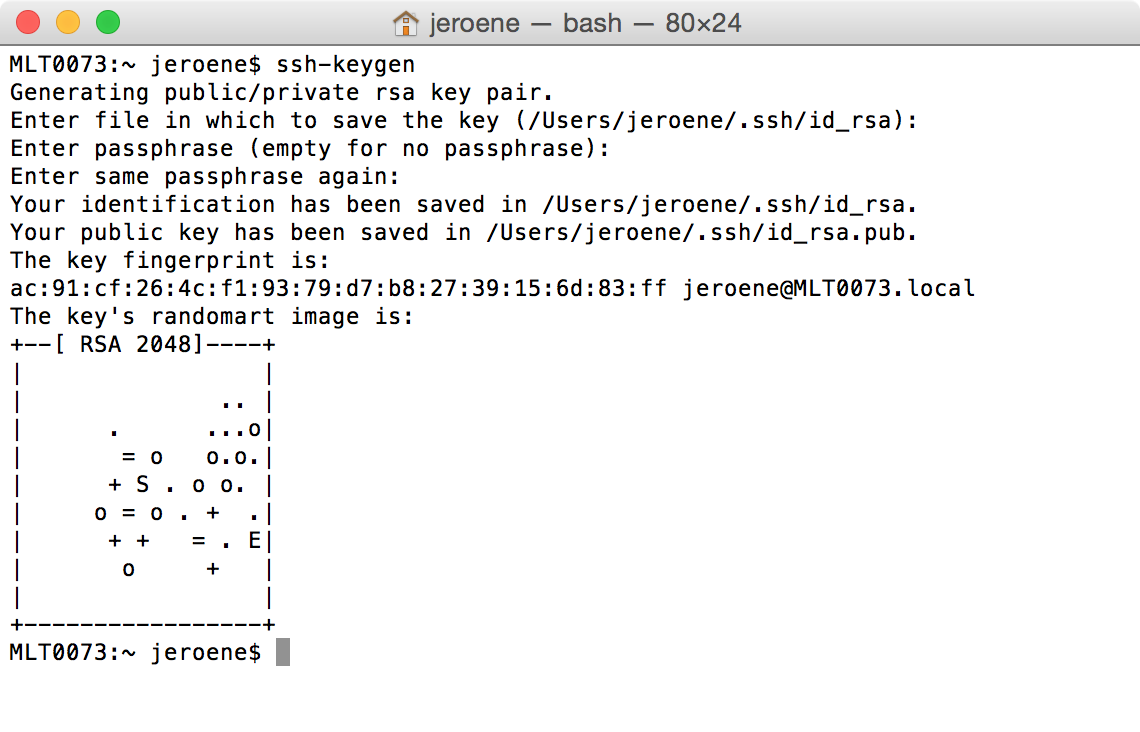 Introduction to UNIX – getting access
22
Create key pair – OSX (2)
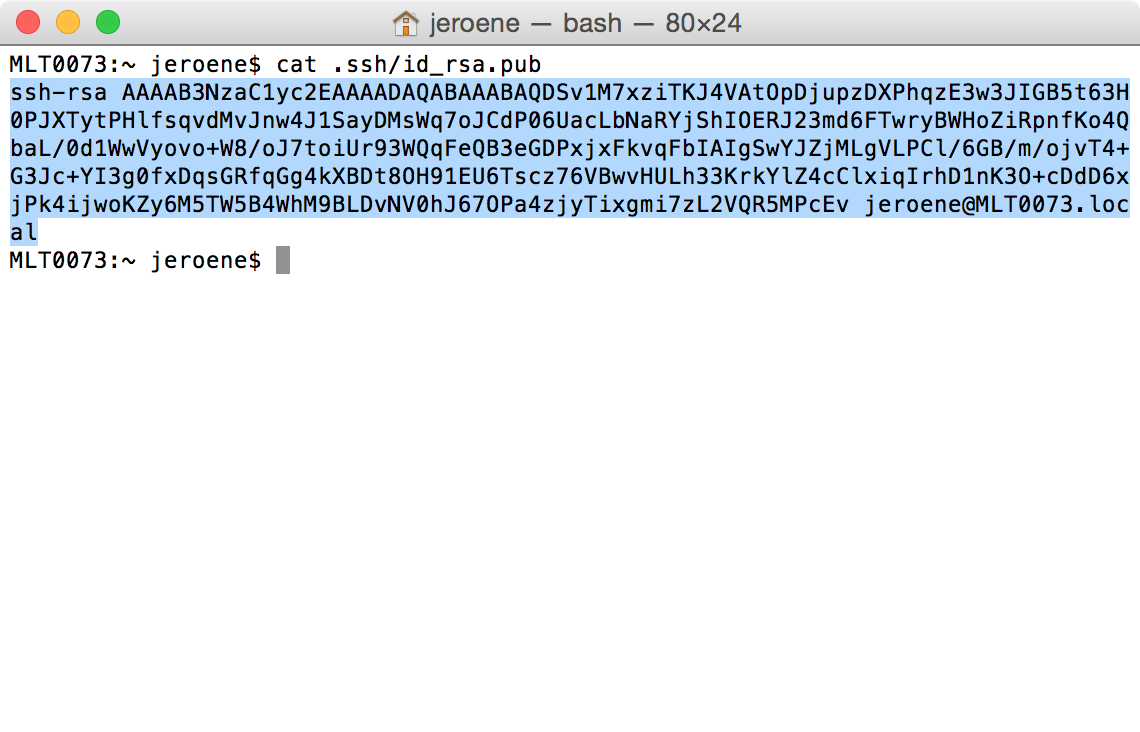 Introduction to UNIX – getting access
23
Create key pair – Windows (1)
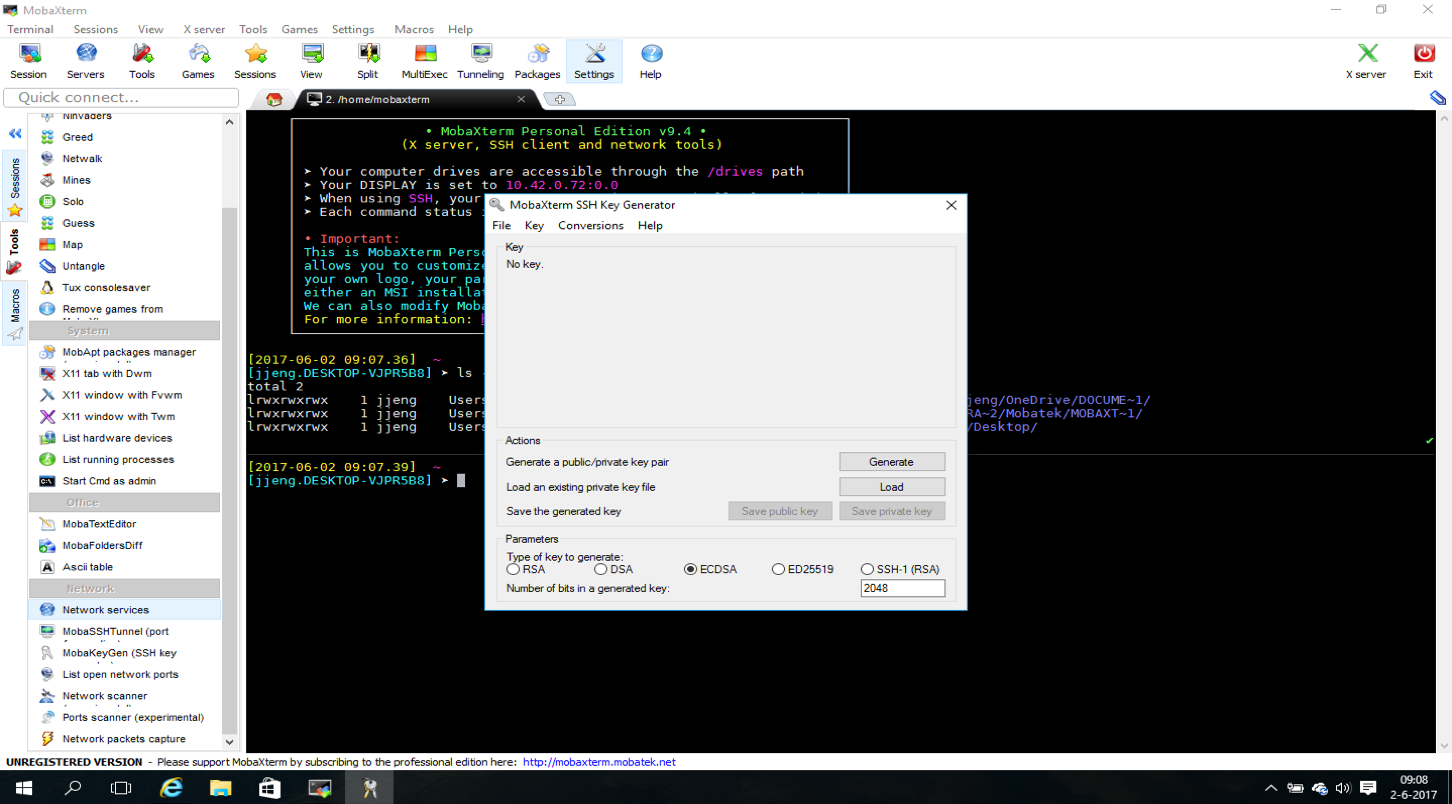 Introduction to UNIX – getting access
24
Create key pair – Windows (2)
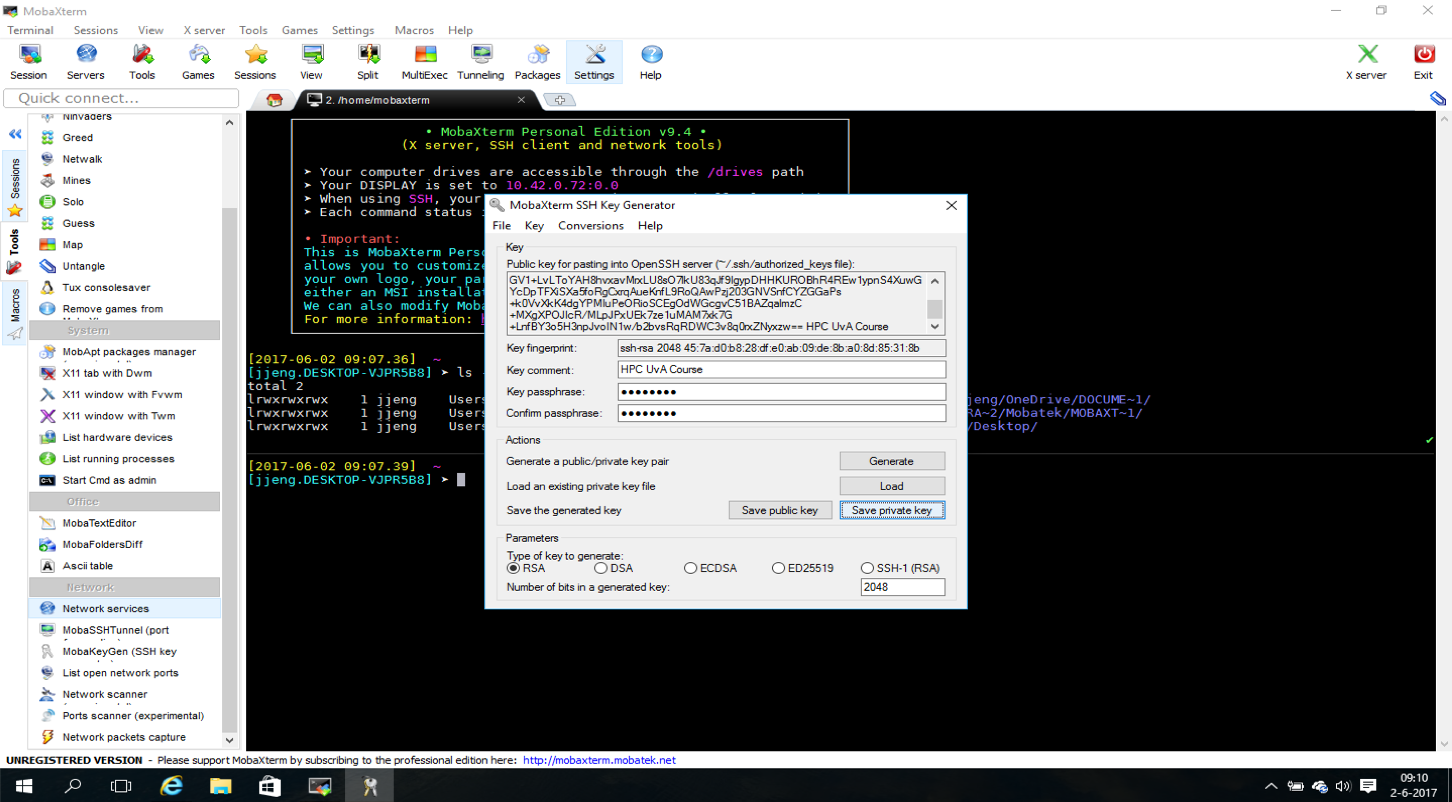 Introduction to UNIX – getting access
25
Start MobAgent – Windows
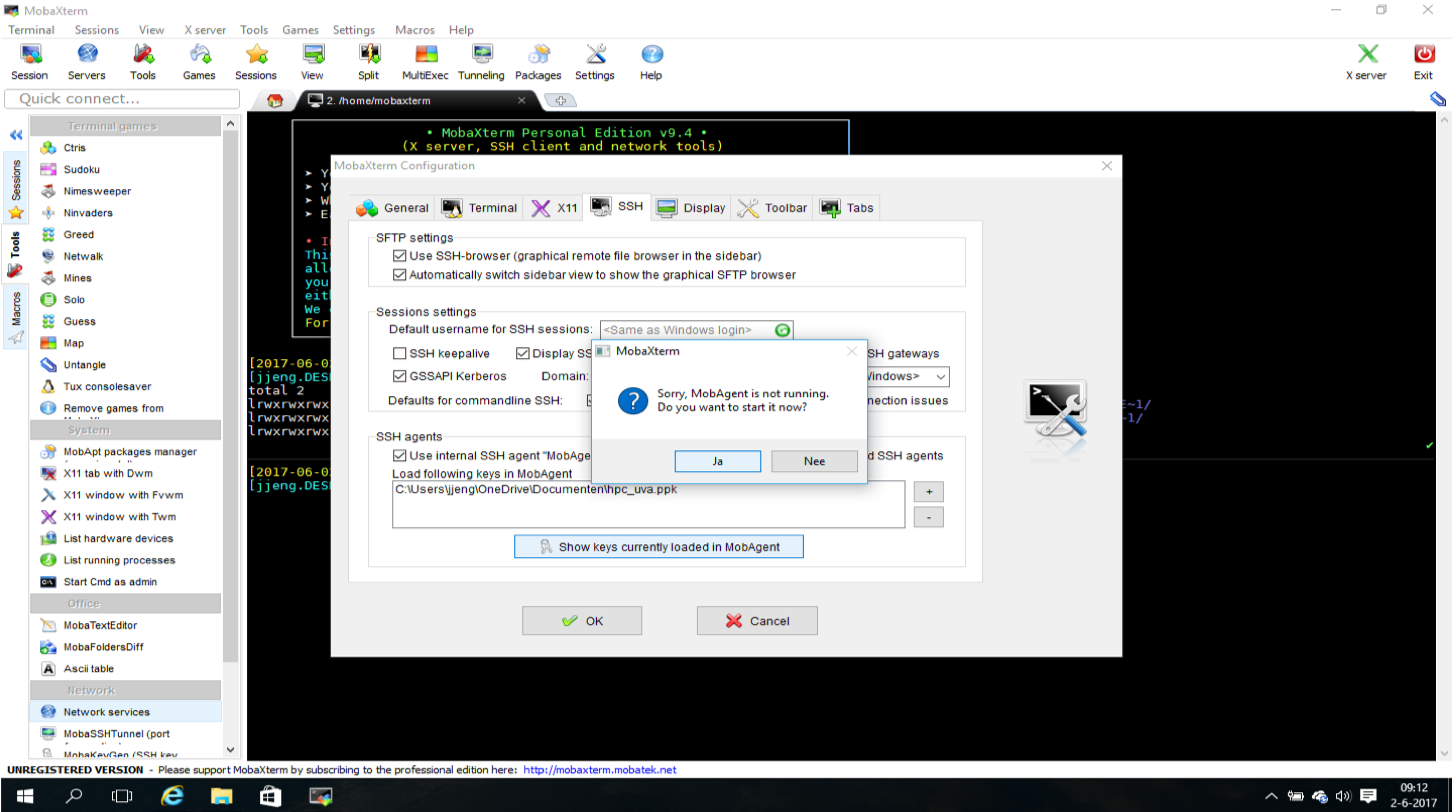 Introduction to UNIX – getting access
26
Storing your public key
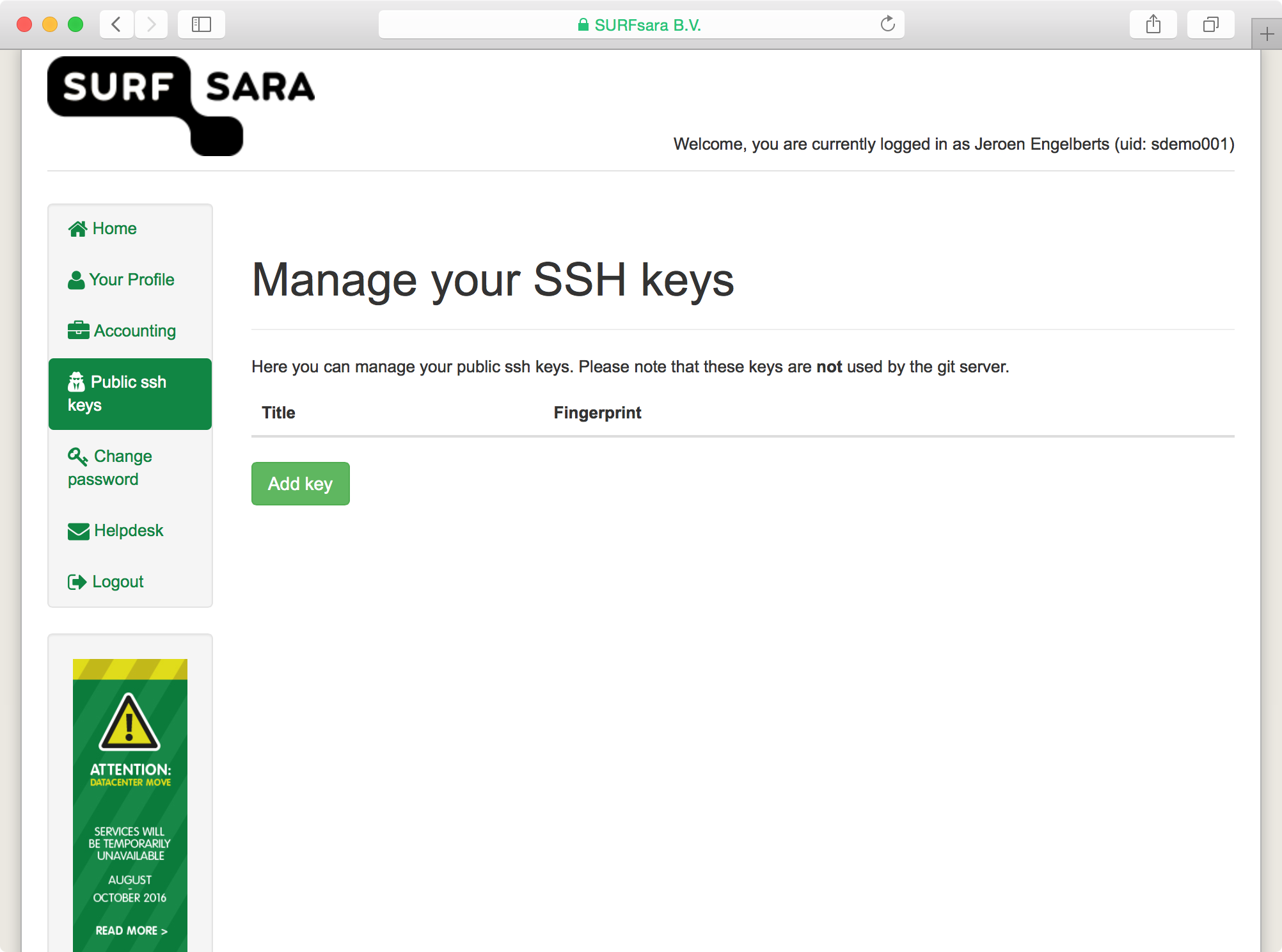 Introduction to UNIX – getting access
27
Storing your public key (2)
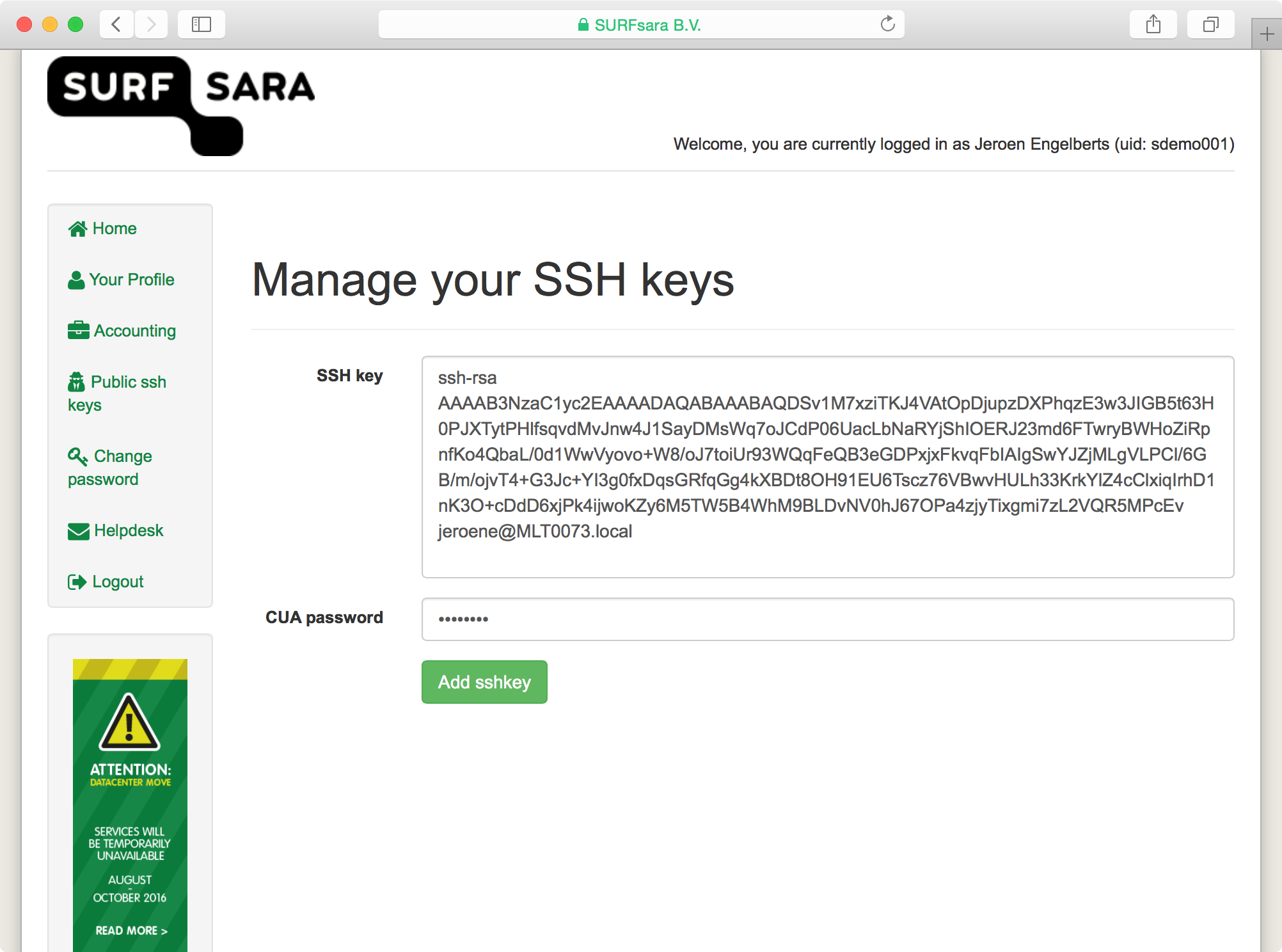 Introduction to UNIX – getting access
28
Login to Lisa – with key pair (6)
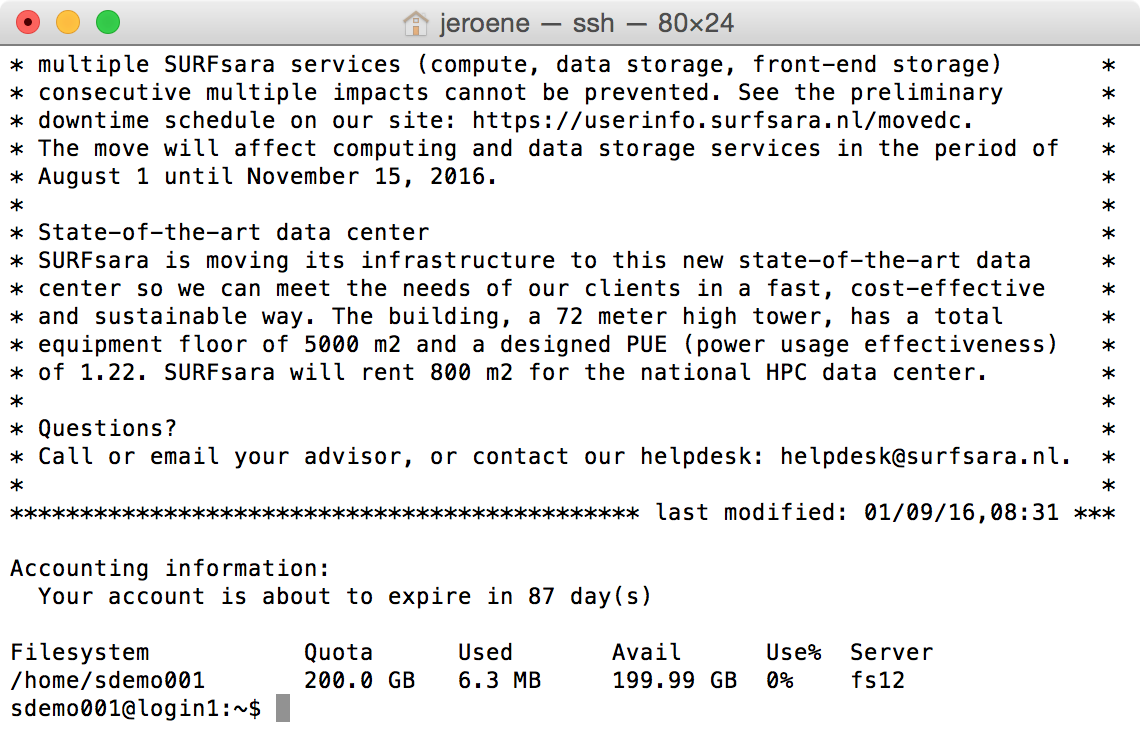 Introduction to UNIX – getting access
29
Questions
Introduction to UNIX – getting access
30